SELECTED ISSUES ON CIVIL RIGHTS AND FREEDOMSCatan AnastasiaPhD, associate professor
1.	Definitions of ” human right” and ”human freedom”
2.	EU system - Relevant Articles of EU Charter of Fundamental Rights 
3.	CoE system - Relevant Articles of ECHR and its Protocols 
4.	CoE Lanzarote Convention (Articles 9 and 14)
5.	Relevant case law of the EctHR
Human rights are rights inherent to all human beings, regardless of race, sex, nationality, ethnicity, language, religion, or any other status. Human rights include the right to life and liberty, freedom from slavery and torture, freedom of opinion and expression, the right to work and education, and many more.
The UN definition: human rights as those rights which are inherent in our state of nature and without which we cannot live as human beings.
Human Rights Principles: We are all equally entitled to our human rights without discrimination. These rights are all interrelated, interdependent and indivisible. The principles are: Universal and inalienable, Interdependent and indivisible, Equal and non-discriminatory, and Both Rights and Obligations.
5 basic human rights: Everyone has the right to life, liberty, and personal security. Freedom from persecution, access to education, health-care and decent living conditions are all fundamental human rights.
Why is it called human rights?	Human rights are rights we have simply because we exist as human beings - they are not granted by any state. These universal rights are inherent to us all, regardless of nationality, sex, national or ethnic origin, color, religion, language, or any other status.
Freedom is the state of being allowed to do what you want to do.
Freedom is the power or right to act, speak, and change as one wants without hindrance or restraint. Freedom is often associated with liberty and autonomy in the sense of "giving oneself one's own laws".
Is human freedom absolute?	In reality, freedom cannot be absolute; no one can be completely free. Your talents, family situation, job, wealth, cultural norms, and laws against murder, incest, burglary, and so on, constrain and circumscribe your choices. And then there is the freedom of others that necessarily limits yours.Why freedom is important?	Freedom allows people to build lives of meaning and purpose and is an essential component of human flourishing. In turn, the freedom to explore, create, and innovate are what drives human progress, creating prosperous communities and healthy societies.Do all humans have freedom?	Everyone has the right to freedom of thought, conscience and religion; this right includes freedom to change his religion or belief, and freedom, either alone or in community with others and in public or private, to manifest his religion or belief in teaching, practice, worship and observance.
EU system - Relevant Articles of EU Charter of Fundamental Rights ((Art. 10 - freedom of religion; Art. 11 - freedom of expression; Art. 12 - freedom of assembly and association; Art. 14 - right to education; Art. 24 - rights of the child) (Brussels IIa Regulation (2019/1111/EU); Procedural Safeguards Directive (2016/800/EU); Child Sexual Abuse Directive (2011/93/EC))
Article 10 - Freedom of thought, conscience and religion
	1. Everyone has the right to freedom of thought, conscience and religion. This right includes freedom to change religion or belief and freedom, either alone or in community with others and in public or in private, to manifest religion or belief, in worship, teaching, practice and observance.
	2. The right to conscientious objection is recognized, in accordance with the national laws governing the exercise of this right.
- Under EU law, Article 10 of the EU Charter of Fundamental Rights guarantees freedom of thought, conscience and religion. This right includes the freedom to change one’s religion or belief and the freedom, either alone or in community with others and in public or in private, to manifest one’s religion or belief in worship, teaching, practice and observance. The right to conscientious objection is also recognized in accordance with national law (Article 10 (2) of the charter).
Art. 11 - freedom of expression	1. Everyone has the right to freedom of expression. This right shall include freedom to hold opinions and to receive and impart information and ideas without interference by public authority and regardless of frontiers.	2. The freedom and pluralism of the media shall be respected.
Under EU law, the right to freedom of expression includes the freedom to hold opinions and to receive and impart information and ideas without interference by public authority and regardless of frontiers (Article 11 of the EU Charter of Fundamental Rights).
Art. 12 - freedom of assembly and association	1. Everyone has the right to freedom of peaceful assembly and to freedom of association at all levels, in particular in political, trade union and civic matters, which implies the right of everyone to form and join trade unions for the protection of his or her interests.	2. Political parties at Union level contribute to expressing the political will of the citizens of the Union.
Under EU law, Article 12 of the EU Charter of Fundamental Rights provides that everyone has the right to freedom of peaceful assembly and association at all levels, in particular in political, trade union and civic matters. This implies the right of everyone to form and to join trade unions for the protection of his or her interests.

Under CoE law, Article 11 (1) of the ECHR guarantees the right to freedom of assembly and association subject to the restrictions of Article 11 (2). The ECtHR has explicitly asserted the right of children to attend gatherings in a public space. As the Court noted in Christian Democratic People’s Party v. Moldova90 it would be contrary to the parents’ and children’s freedom of assembly to prevent them from attending events, in particular to protest against government policy on schooling. Under international law, individual children, as well as children’s organizations, can rely on the protection offered by Article 15 of the CRC, which contains the right to freedom of association and of peaceful assembly. Based on this provision, various associations in which children are engaged have been granted international protection.
Art. 14 - right to education	1. Everyone has the right to education and to have access to vocational and continuing training.	2. This right includes the possibility to receive free compulsory education.	3. The freedom to found educational establishments with due respect for democratic principles and the right of parents to ensure the education and teaching of their children in conformity with their religious, philosophical and pedagogical convictions shall be respected, in accordance with the national laws governing the exercise of such freedom and right.
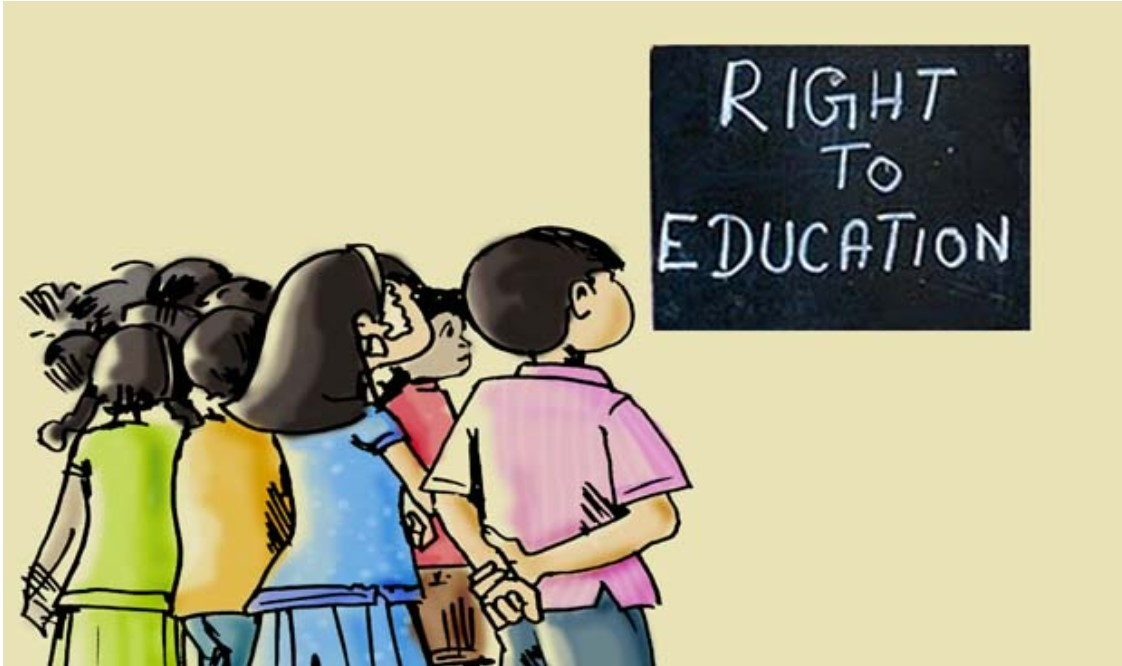 Under EU law, Article 14 (2) of the EU Charter of Fundamental Rights guarantees the right to education, including “the possibility to receive free compulsory education”. In its third paragraph, Article 14 ensures the freedom to found educational establishments and the right of parents to ensure the education and teaching of their children in conformity with their religious, philosophical and pedagogical convictions. The EPSR includes the principle of education, training and lifelong learning.
Under CoE law, Article 2 of Protocol No. 1 to the ECHR guarantees the right to education. The ECtHR has clarified that this article does not oblige states to make education available; it provides “a right of access to educational institutions existing at a given time” . In addition, the right to education also includes “the possibility of drawing proft from the education received, that is to say, the right to obtain, in conformity with the rules in force in each state, and in one form or another, official recognition of the studies […] completed” . However, this is not an absolute right; limitations must be foreseeable for those concerned and must pursue a legitimate aim. Disciplinary measures, including suspension or exclusion from an educational institution, are allowed, provided they meet the conditions for permissible limitations.
Art. 24 - rights of the child	1. Children shall have the right to such protection and care as is necessary for their well-being. They may express their views freely. Such views shall be taken into consideration on matters which  concern them in accordance with their age and maturity. 	2. In all actions relating to children, whether taken by public authorities or private institutions, the  child's best interests must be a primary consideration. 	3. Every child shall have the right to maintain on a regular basis a personal relationship and direct  contact with both his or her parents, unless that is contrary to his or her interests.
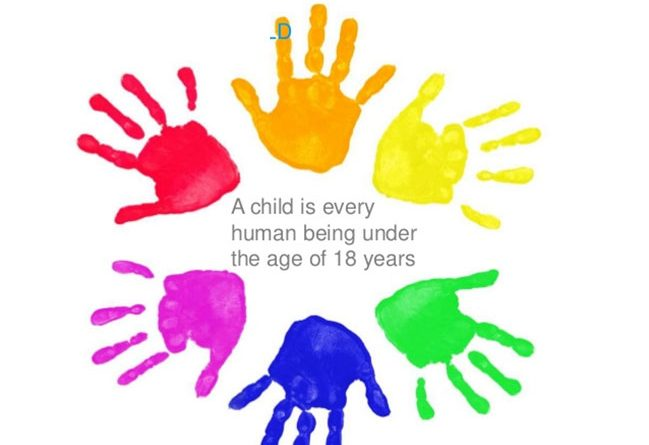 Who is a child? 	The definition of childhood is critical because it determines which specific rights attach to the status of a child. The majority of international instruments do not define the upper limits of childhood, i.e. , the end of childhood or the attainment of adulthood. In a few treaties it varies according to the purpose or context, from 14 to 16 years of age and above.  Article 2(c) of the European Convention on contact concerning children (2003) stipulates that: ‘a child means a person up to 18 years of age in respect of whom a contact order may be made or enforced in a State Party’. Article 1 of the UN Convention on the Rights of the Child defines who is to be considered a ‘child’ for the purpose of the Convention. The threshold for the differentiation between childhood and adulthood is set at the age of 18 in order to extend the scope of the Convention to as large an age group as possible. Nevertheless, the provision admits a degree of flexibility in determining a lower age limit for specific purposes on the domestic level. Thus, everyone under eighteen is a child ‘unless, under the law applicable to the child, majority is attained earlier’. 	The issue of minimum-age legislation is one of the most crucial aspects for the protection of children. Its objective is to protect children from being harmed, abused and exploited. Notwithstanding the consensus that there should be some congruity among the legal age limits for children with regard to different activities and that there should be some reasonable relationship between a particular age limit and the purpose it is supposed to serve, rights based upon age express a relativism, which can render them arbitrary and thus having discriminatory effects. 	Children are, for example, not permitted to vote but they can be enlisted and conscripted into the armed forces. The minimum age for service in the military is often less than eighteen. The additional protocol to the Convention on the Rights of the Child on the involvement of children in armed conflicts (2000) establishes 18 years of age as the minimum age for compulsory recruitment of children and of children taking a direct part in hostilities. Voluntary recruitment of those under 18 is, however, permitted under specific conditions.
CoE system - Relevant Articles of ECHR and its Protocols (Art. 9 - freedom of religion; Art. 14 - prohibition of discrimination; Art. 10 - freedom of expression; Art. 6 - fair trial)Art. 9 – freedom of religionUnder CoE law, Article 9 of the ECHR provides the right to freedom of thought, conscience and religion. Three dimensions of the right to freedom of religion have been distilled from the ECtHR’s case law: the internal dimension; the freedom to change one’s religion or belief; and the freedom to manifest one’s religion or belief. The frst two dimensions are absolute, and states may not limit them under any circumstance.65 The freedom to manifest one’s religion or belief may be limited if such limitations are prescribed by law, pursue a legitimate aim and are necessary in a democratic society (Article 9 (2) of the ECHR). In its case law, the ECtHR has dealt with children’s freedom of thought, conscience and religion, mainly in relation to the right to education and the state school system.
Art. 14 - prohibition of discrimination	Under the ECHR, Article 14 guarantees equality in “the enjoyment of […] [the] rights and freedoms” set out in the ECHR. The ECtHR is therefore only competent to examine complaints of discrimination that fall within the ambit of one of the rights protected by the ECHR. Protocol No. 12 (ratified so far by 20 Member States) prohibits discrimination in relation to the “enjoyment of any right set forth by law” and “by any public authority” and has thus a wider scope than Article 14, which relates only to the rights guaranteed by the ECHR.	Under CoE law, the ECtHR has ruled in several landmark cases on the differential treatment of Roma children in the educational system. These cases were analyzed under Article 14 taken together with Article 2 of Protocol 1 to the ECHR. The ECtHR held that the over-representation or segregation of Roma children in special schools or classes could only be objectively justified by putting in place appropriate safeguards for referring children to these schools or classes, such as tests specifically designed for and sensitive to the needs of Roma children; appropriate evaluation and monitoring of progress so that integration into ordinary classes takes place as soon as learning difficulties have been remedied; and positive measures to address learning difficulties. In the absence of effective anti-segregationist measures, prolonging the educational segregation of Roma children in a mainstream school with a regular program could thus not be justifed . In addition, the Committee of Ministers of the CoE recommends that the history of Roma and/or Travellers be included in school curricula and teaching materials.
Art. 10 - freedom of expressionUnder CoE law, freedom of expression is guaranteed by Article 10 of the ECHR and may be limited only when prescribed by law, in pursuit of one of the legitimate aims listed in Article 10 (2) and when necessary in a democratic society. 	In its case law, the ECtHR has stressed that “[f]freedom of expression constitutes one of the essential foundations of [a democratic] society, one of the basic conditions for its progress and for the development of every man [...] it is applicable not only to ‘information’ or ‘ideas’ that are favorably received or regarded as inoffensive or as a matter of indifference, but also to those that offend, shock or disturb the State or any sector of the population” .
Art. 6 - fair trial	The ECtHR regularly refers to the CRC when addressing claims pursued either by or on behalf of children. In some cases, children’s rights principles, as articulated by the CRC, have had a profound influence on the ECtHR’s reasoning, notably as concerns the Court’s interpretation of Article 6 of the ECHR (right to a fair trial) in relation to the treatment of children in conflict with the law.	Under CoE law, the ECHR fair trial guarantees are laid down in Article 6, which generates the most extensive case law of the ECtHR. Article 6 (1) of the ECHR includes some express fair trial guarantees: the right to a fair public hearing/ pronouncement (unless it is contrary to, among others, the interests of juveniles); the right to a trial within reasonable time; the right to a trial by an independent and impartial tribunal;679 and the right to a trial by a tribunal established by law. Inherent in the concept of a fair trial, the ECtHR has developed guarantees: equality of arms and adversarial proceedings; the right to remain silent; access to a lawyer; effective participation; presence at the hearing; and reasoned decisions.
CoE Lanzarote Convention (Articles 9 and 14)	The Lanzarote Convention, in Article 9, addresses the participation of children in the development and the implementation of state policies, programs or other initiatives concerning the fight against sexual exploitation and sexual abuse of children. Article 14 (1) of the same convention provides that assistance to victims must take due account of the child’s views, needs and concerns.Characteristics of the Convention:	-	prevent and combat sexual exploitation and sexual abuse of children;-	protect the rights of child victims of sexual exploitation and sexual abuse;-	prosecute the perpetrators;-	promote appropriate policies and national and international co-operation against this phenomenon.Prevent sexual exploitation and sexual abuse of children:-	recruitment, training and awareness raising of persons working in contact with children-	education for children;-	preventive intervention programs or measures;-	measures aimed at the general public;-	participation of children, the private sector, the media and civil society.
Protect the rights of child victims of sexual exploitation and sexual abuse:- reporting suspected sexual exploitation or sexual abuse;- helplines and assistance to victims (as children and as adults) including measures to:* assist victims, in the short and long term, in their physical and psychological recovery;* enable adults who were victims during their childhood to speak out;* remove alleged perpetrators or take victims away from an abusive family environment.Prosecute the perpetrators:- substantive criminal law: sexual abuse, child prostitution, child pornography, corruption of children, solicitation of children for sexual purposes, aiding or abetting and attempts to commit an offence;- jurisdictional requirements for initiating proceedings and punishing offences;- corporate liability;- sanctions and aggravating circumstances, previous convictions;- procedures: investigation, prosecution and procedural law;- general measures of protection for children;- statute of limitations;- investigations and interviews with the child.
Examples of acts being criminalized:– Abuse from a position of trust– Abuse of vulnerable children– Child prostitution– Child pornography– “Grooming”– Corruption of children.